Barn og unges helsetjeneste
Et verktøy for samhandling
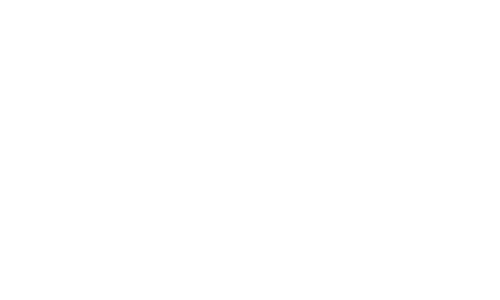 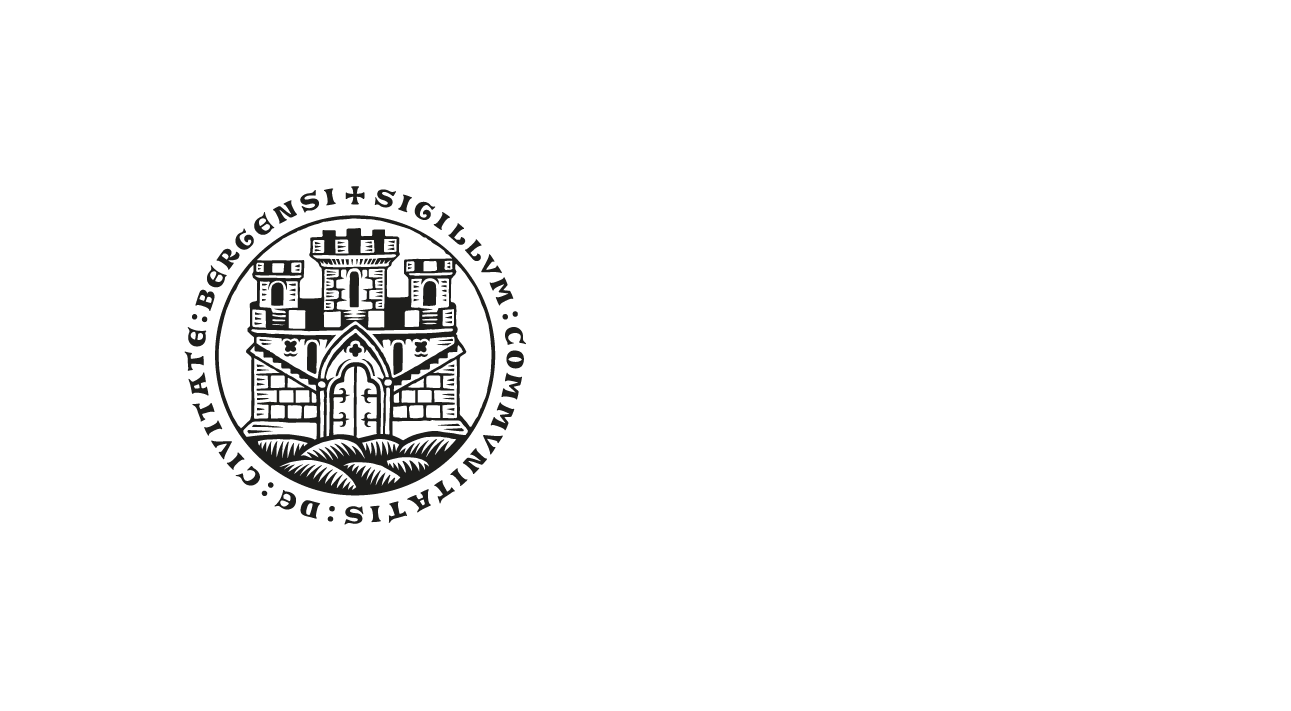 Hva er det?Verktøyet består av syv samhandlingsforløp for de
vanligste psykiske helseplagene hos barn og unge.
Forløpene fungerer som et kart over tjenestene og
gir oversikt over roller og ansvarsområder.
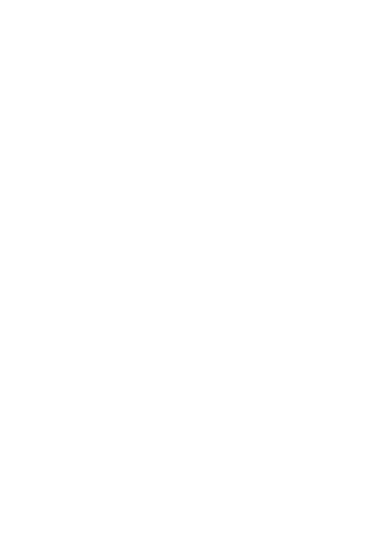 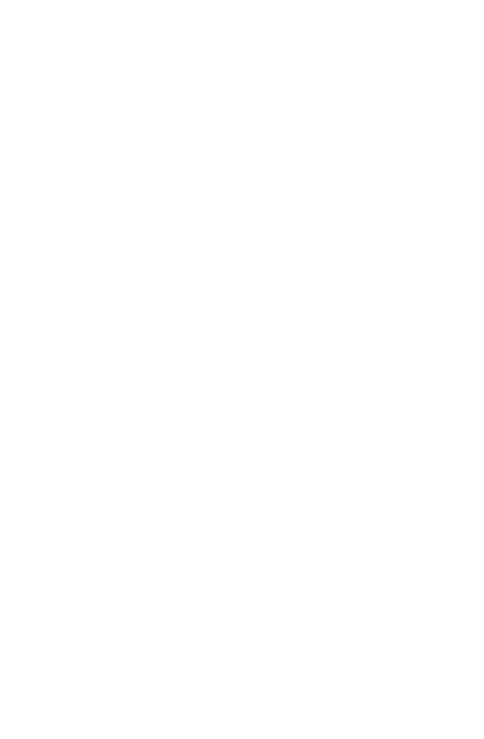 For hvem?Verktøyet er laget for at fagfolk skal klare å gi barn
og unge et sammenhengende hjelpetilbud.
Hvordan har det blitt til?Forløpene ble først utviklet i Helse Fonna. Kommuner over hele Vestlandet er med i et samarbeid om å videreutvikle dem. Fagfolk og brukere fra en rekke tjenester – også her i Bergen – har vært med på å gi innspill.
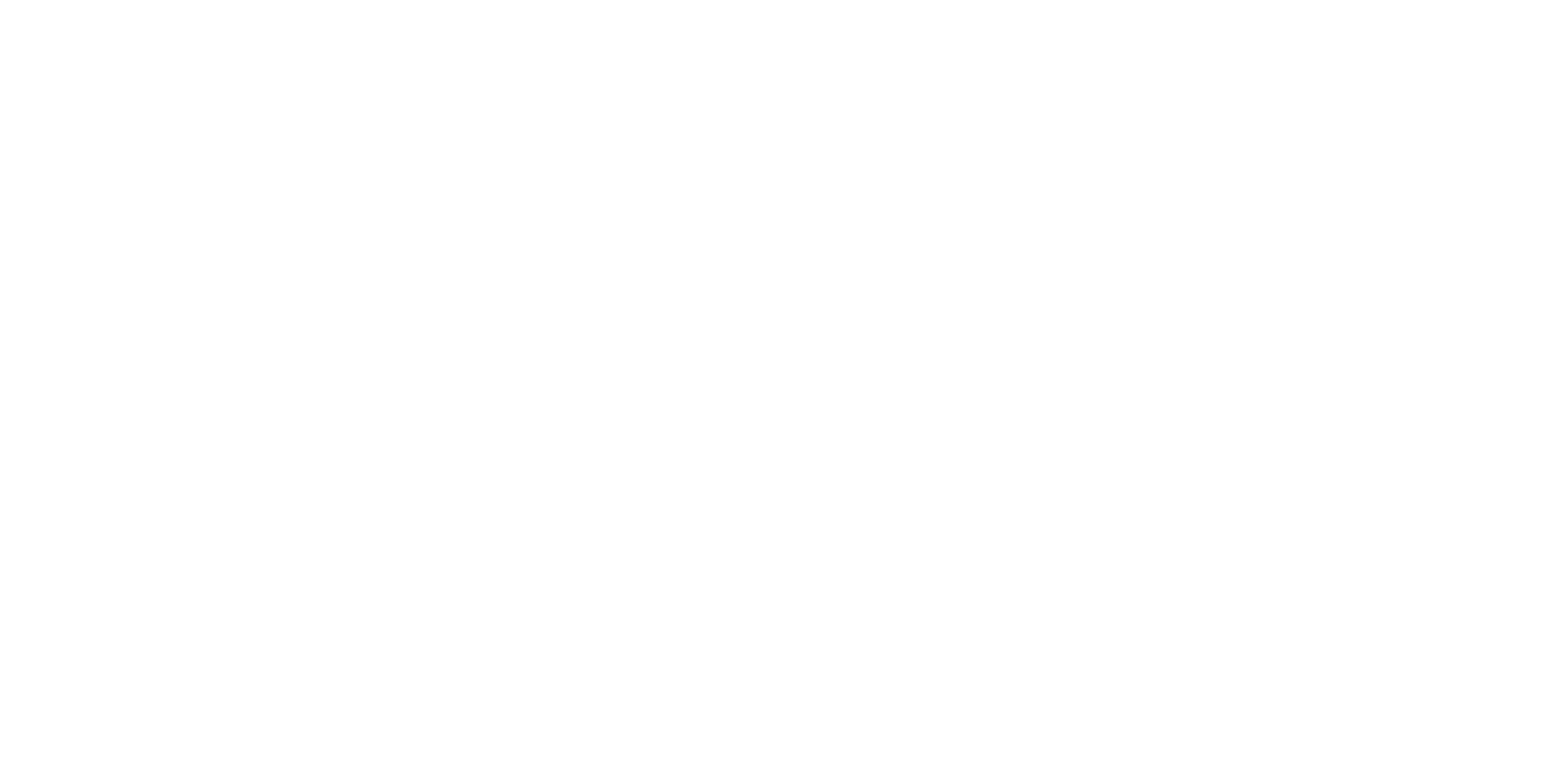 Hvordan ble Bergen med i dette?Gjennom prosjektet "Sammen for barn og unge i Bergen" ble det besluttet at vi skal delta i dette samarbeidet. En regional gruppe skal forvalte verktøyet i fellesskap. Dette vil gi bedre muligheter for videreutvikling enn om vi skulle lage vårt eget verktøy. 

Det ble i 2021 samlet innspill fra fagpersoner og brukere fra mange ulike tjenester i Bergen, og disse ble formidlet til det regionale prosjektet.
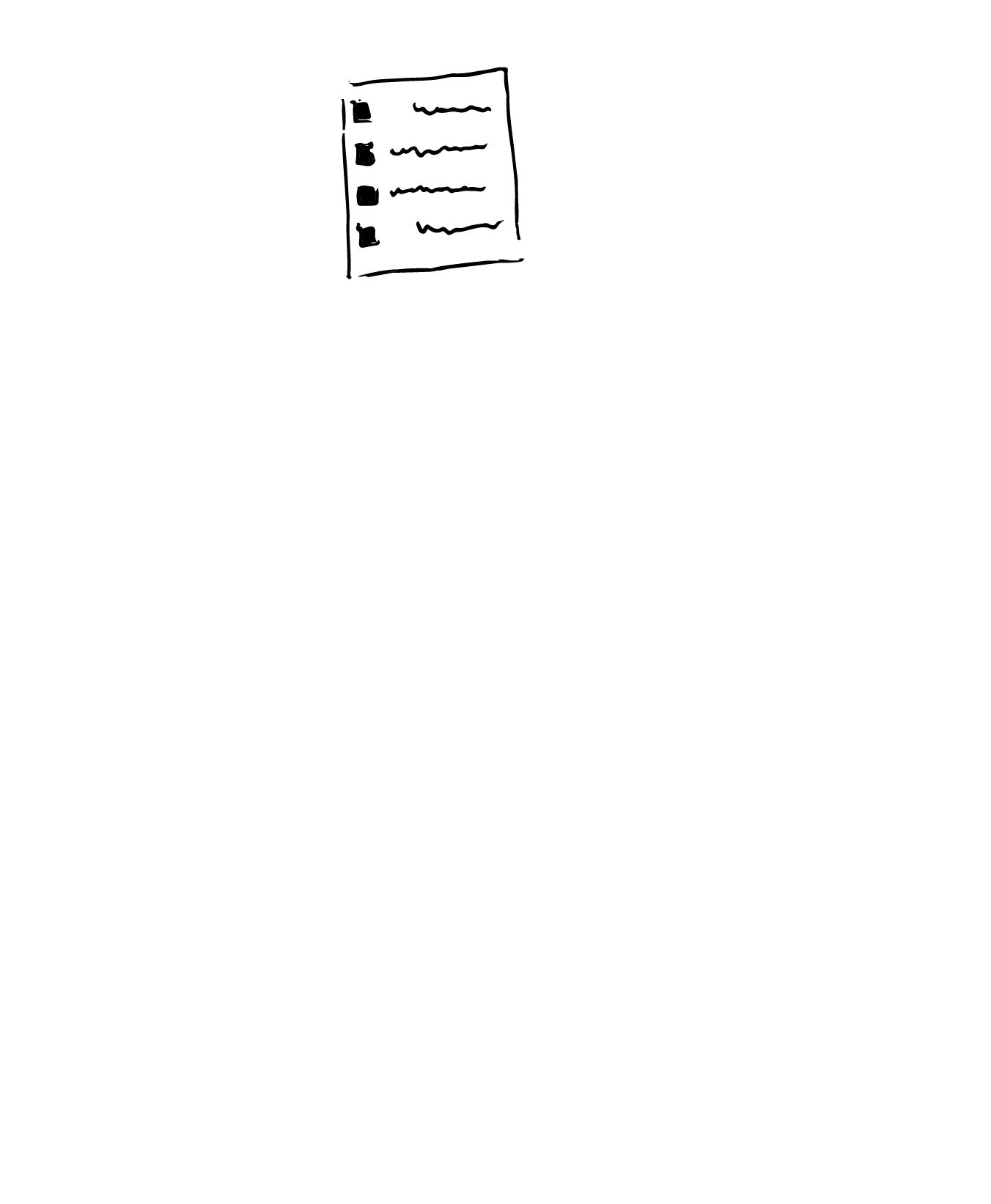 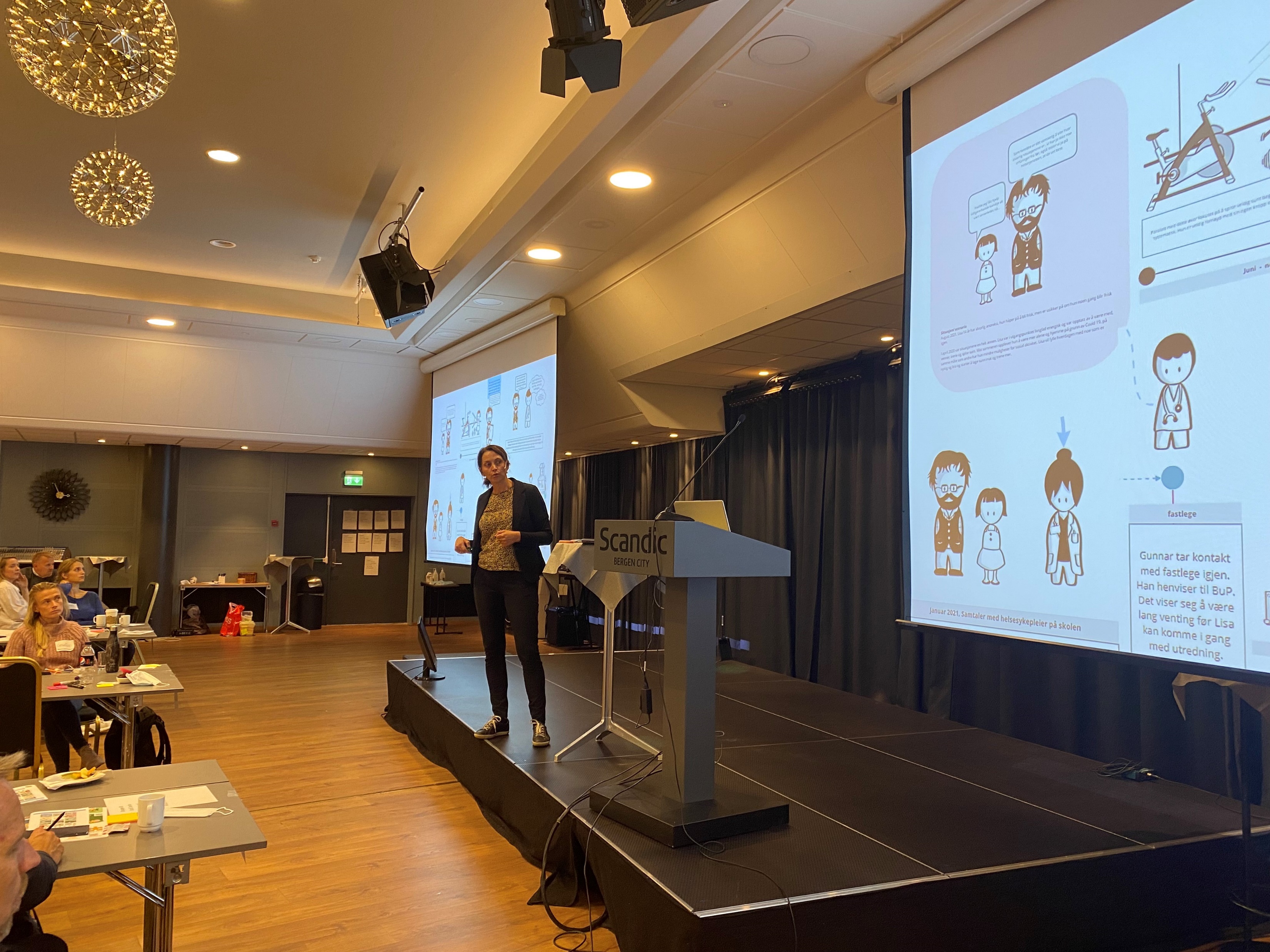 Styringsgruppe:
Prosjektgruppe:
Jogeir SognnæsAdm.dir for etat for spesialpedagogiske tjenester​

Liv Kleve Klinikkdirektør PBU, Helse Bergen

Alette Hilton KnudsenAdm.dir. for Etat for barn og familie

Stine Spjeld Erfaringskonsulent i Helse Bergen​

Louice Hetland 
Erfaringskonsulent, Bergen kommune
Ina Eriksen PPS Vest, avd.PPT​

Liv Amanda Straume 
Ungdommens bystyre​

Ida NordvikUngdomsrådet i Helse Bergen​

Ragnhild B. LygreAmbulante tjenester​

Birgit Frantzen Etat for barn og familie
Referansegruppe:
Deltakere fra etat for skole, barnehage, psykisk helse og rustjenester, koordinerende enhet i kommunen, seksjon for samhandling i Helse Bergen, familieambulatoriet og BUP Betanien.
Prosjektperiode: Januar 2021 til februar 2022
Prosjektet hadde tre viktige oppgaver for å bedre samhandlingen:
Sikre gode arenaer for samhandlingDet er utarbeidet en anbefaling om samhandlingsteam i alle byområder.
Få fagfolkene til å møtesDet er arrangert ulike samlinger hvor fagfolk og brukere har deltatt og kommet med innspill. Video fra Samhandlingsdagene

Lage et kart over tjenesteneHer ble det besluttet å ta utgangspunkt i samhandlingsforløpene som er utviklet i Helse Fonna, og bli en del av det regionale samarbeidet
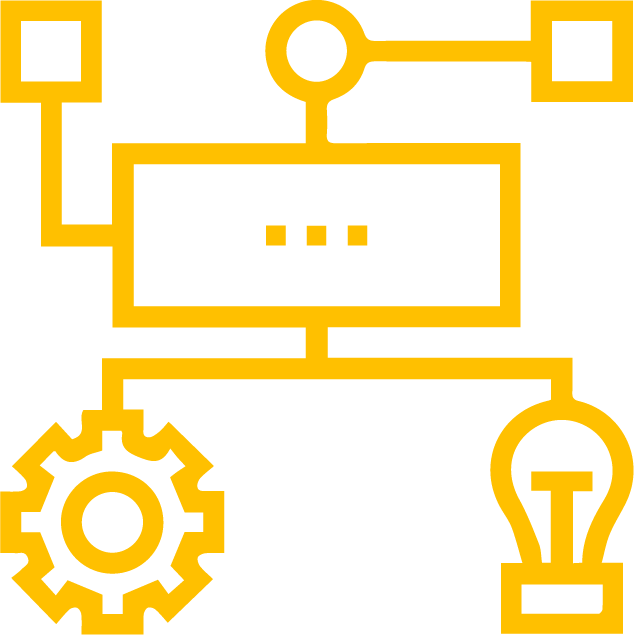 Hva skjer videre?Samhandlingsforløpene ligger på Helse Bergen sine
nettsider og oppdateres jevnlig. Det jobbes med å
lage en plan for hvordan vi i Bergen skal være involvert i dette videre, og også hvordan vi skal jobbe for gjøre dem kjent for alle ansatte.
Samhandlingsforløpene er laget for at fagfolk skal ha tydeligere ansvarsfordeling, men kan og være nyttig for innbyggere, brukere og pårørende.
Scenarier: 
Videre presenteres fem eksempler på hvordan samhandlingsforløpene kan brukes.
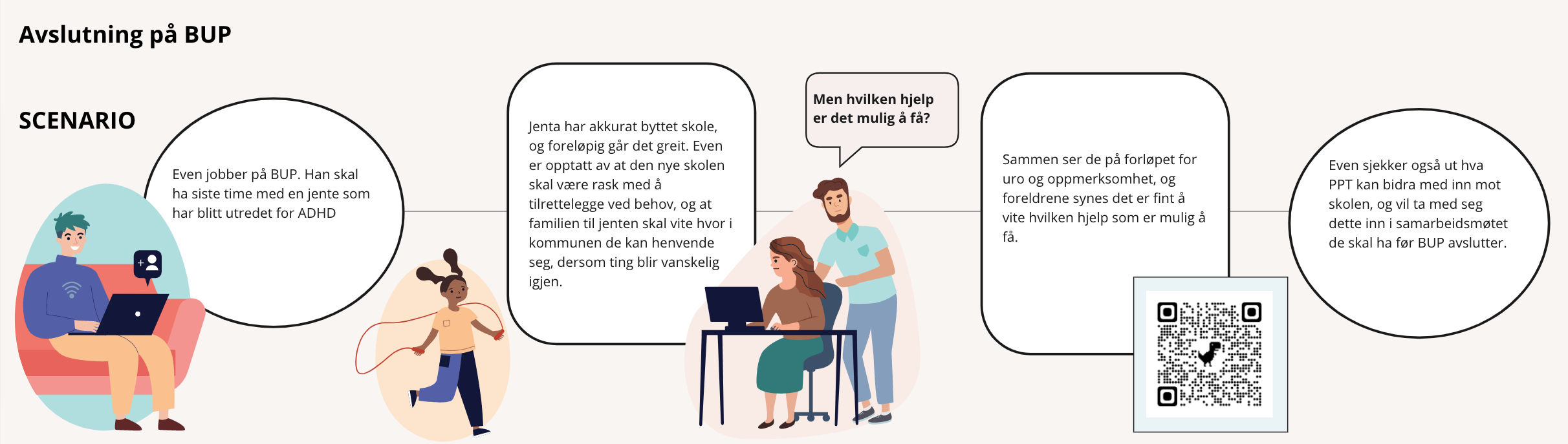 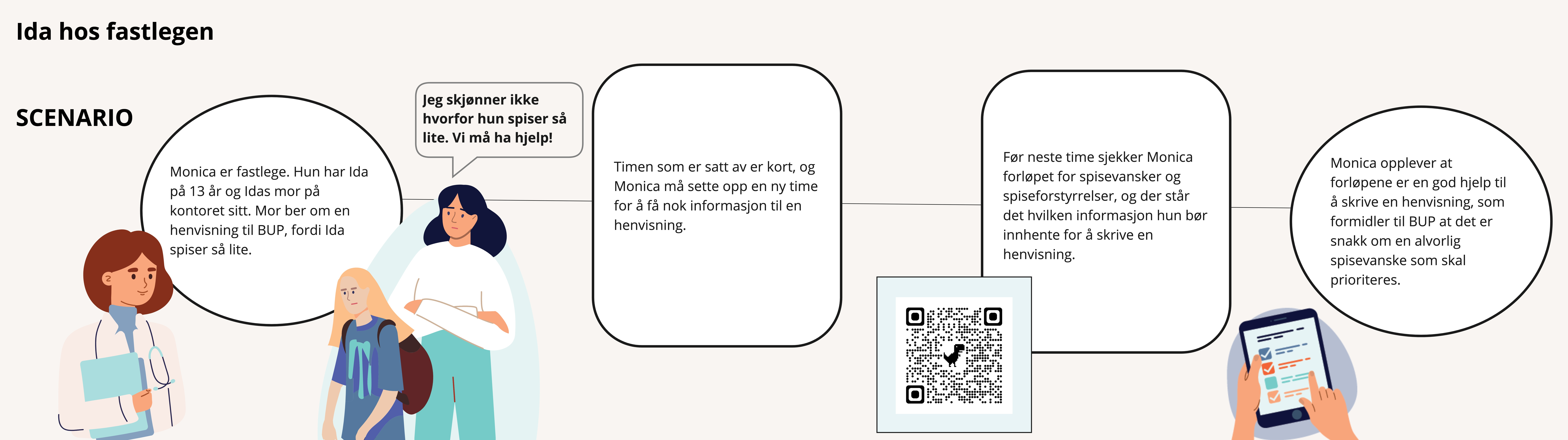 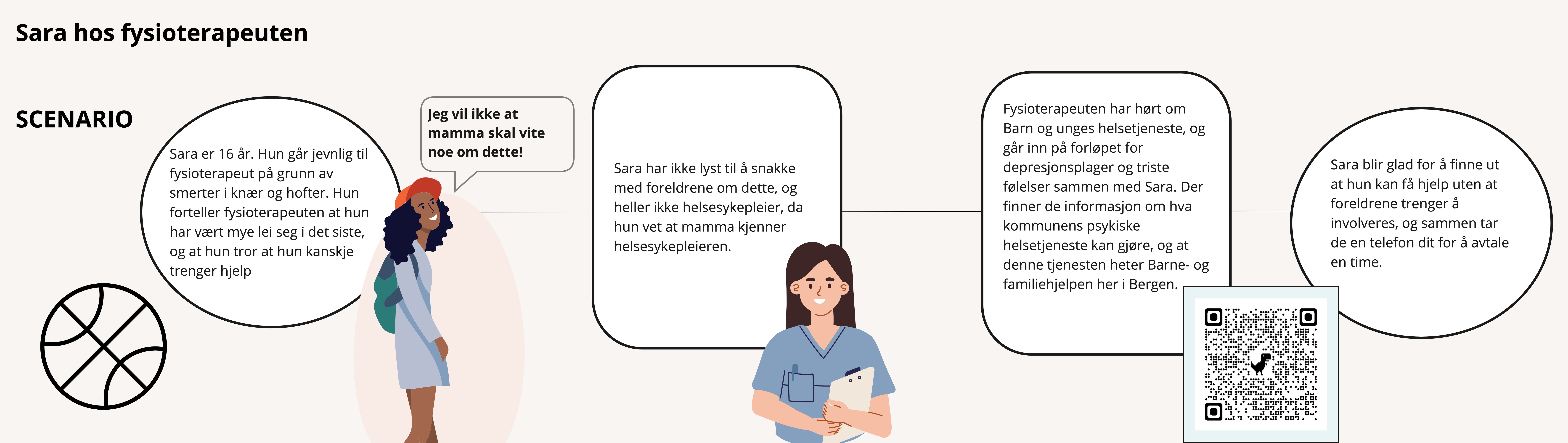 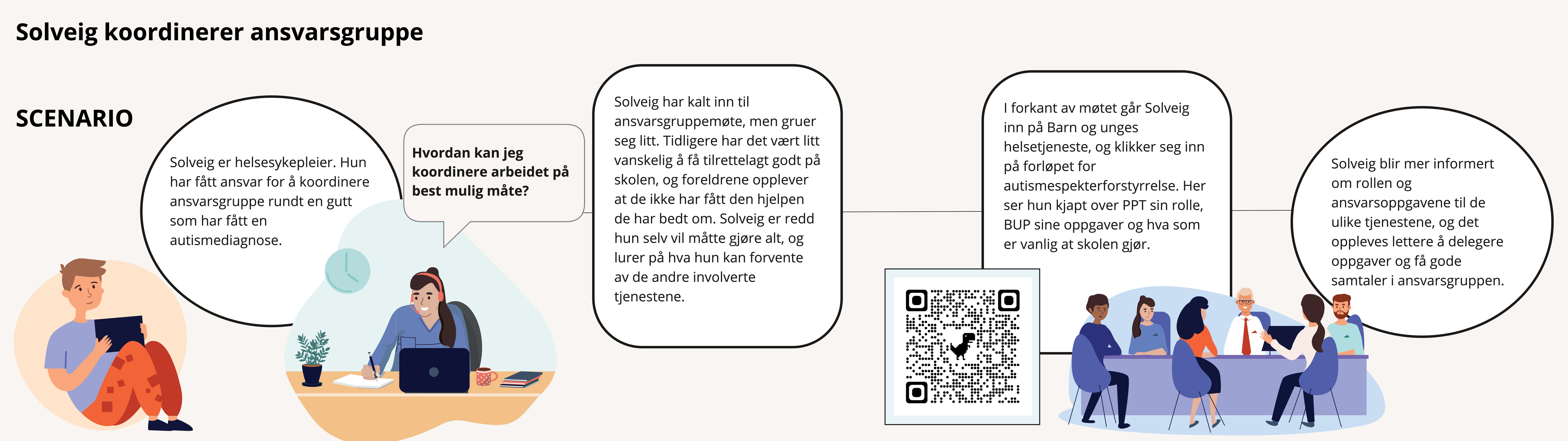 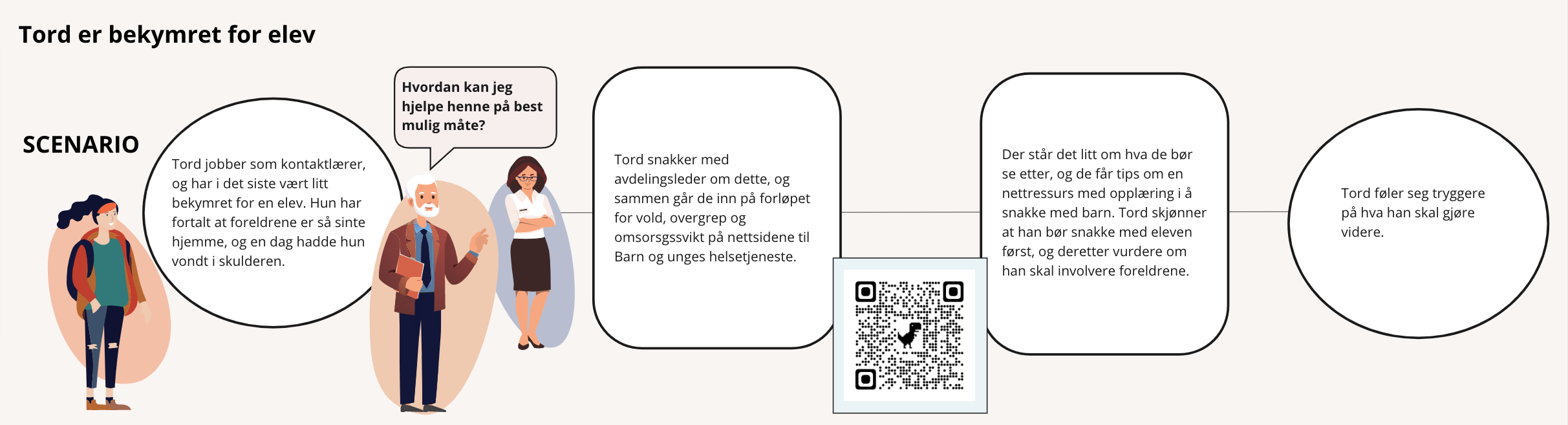 Oppgaver for å bli kjent med verktøyet:
Oppgave 1:
Drøft i små grupper:
I hvilke sammenhenger opplever du at rollefordeling mellom tjenester og fagpersoner ikke er helt tydelig?
På hvilken måte kan samhandlingsforløpene være til hjelp her?
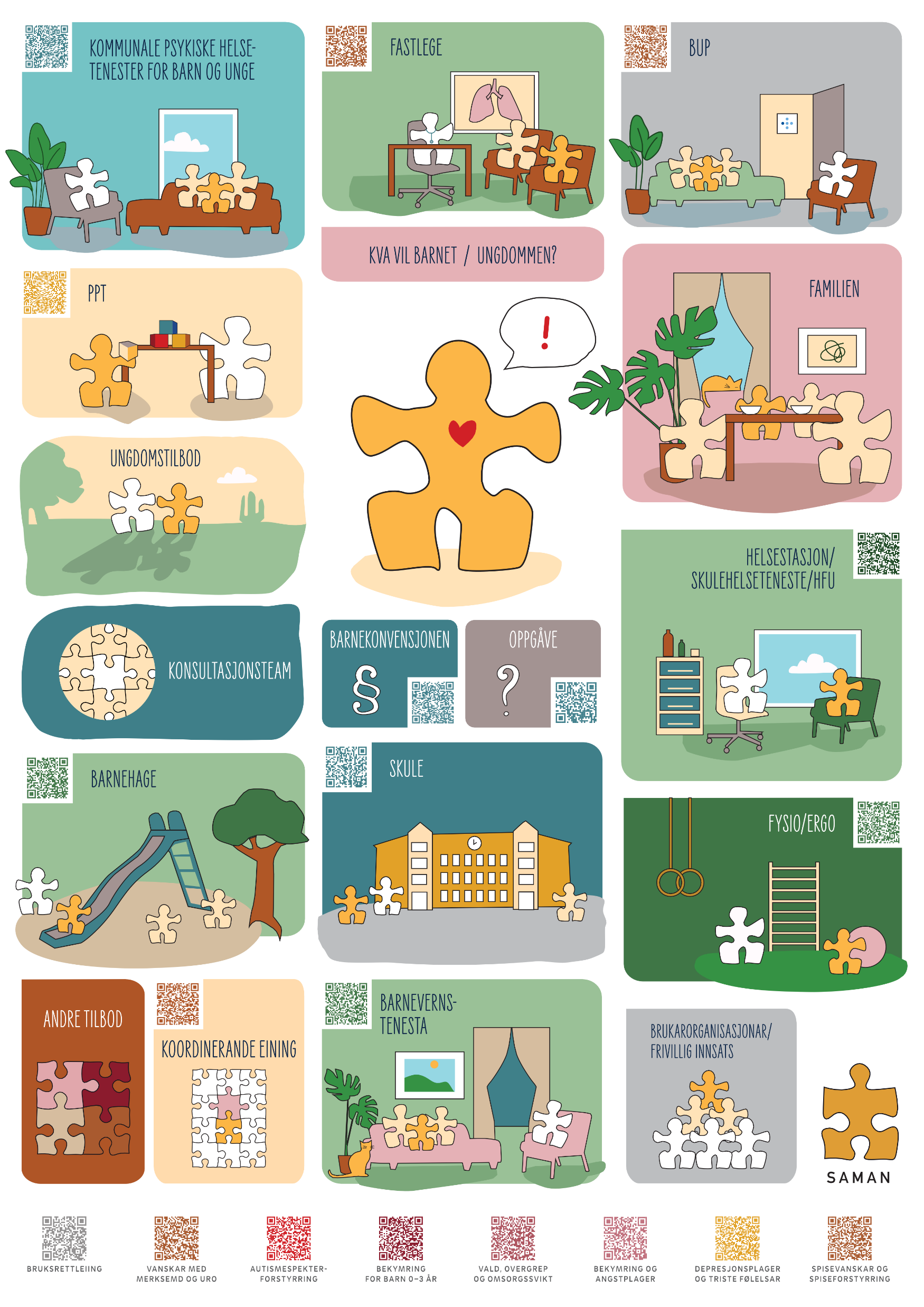 Helse Stavanger har utviklet et samtaleverktøy, som kan brukes til å drøfte fiktive eller reelle saker.
Impress publishing / Lars Øchlers, Helse Stavanger
Oppgave 2:
Sitt i grupper på 3-7 personer, gjerne tverrfaglig sammensatt
Finn frem spillet (Lenke til filen på nettside)
En på gruppen skanner QR-koden under «oppgave», og leser oppgaven høyt for gruppen. Les også spørsmålene.
Gå en runde slik at alle får si noe om hva de tenker ut fra sitt perspektiv. Lytt til hverandre med et åpent sinn.
Drøft hva som kan være første steg. Når dere oppdager noe som er uklart, kan dere skanne QR-kodene på brettet og lese om de ulike tjenestenes rolle. 

OBS: Noe vil dere finne direkte svar på i forløpene, andre ting vil dere måtte komme fram til gjennom dialog på tvers av tjenester. Meld gjerne slike ting videre til enhetsleder som deretter kan løfte det opp i samhandlingsteamet.
God samhandling er noe vi skaper sammen –en bit om gangen. Takk for at du bidrar!